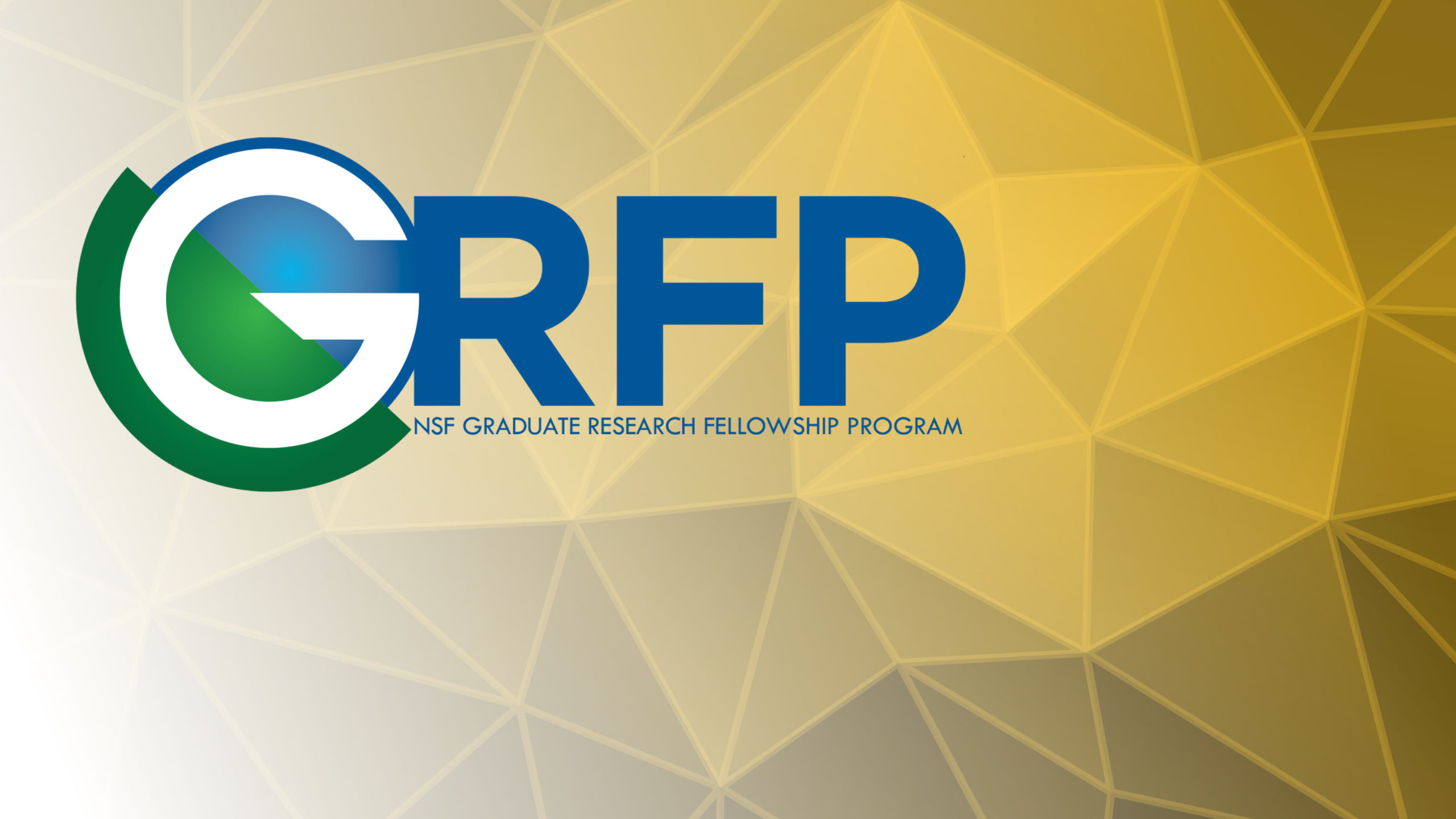 Applying for the 2024 NSF Graduate Research Fellowship (GRF) in Fall 2023
Laura Argys  
Laura.Argys@ucdenver.edu 
Associate Dean for Research and Creative Activities 
Professor of Economics
College of Liberal Arts & Sciences
Tracy Kohm 
Tracy.Kohm@ucdenver.edu 
Grants Management Specialist
College of Liberal Arts & Sciences
Carol Achziger 
Carol.Achziger@ucdenver.edu 
Grants Development Coordinator
College of Liberal Arts & Sciences
Topics
NSF GRF Program Purpose and Description
Eligibility
Citizenship/permanent resident
Participation in graduate school
Areas of research
What is required to apply and how applications are reviewed
How to prepare your application
Resources for preparation
Questions
Purpose of the GRFP
The purpose of the NSF Graduate Research Fellowship Program (GRFP) is to ensure the quality, vitality, and diversity of the scientific and engineering workforce of the United States. 

GRFP seeks to broaden participation in science and engineering of underrepresented groups, including women, minorities, persons with disabilities, and veterans.
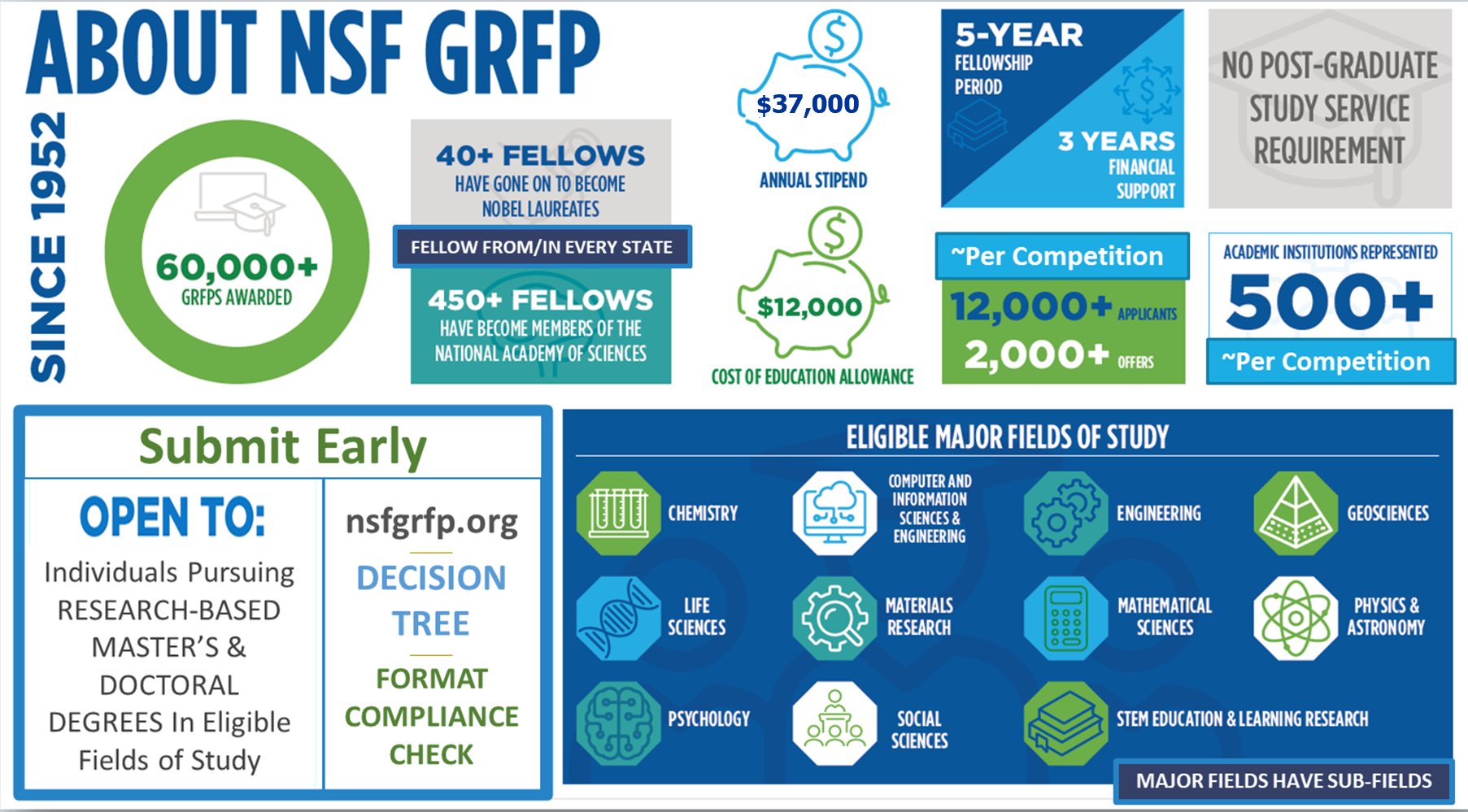 [Speaker Notes: The historical success rate is approximately 15%  (12-18)]
Five Year Awards – $147,000
Three years of financial support
$37,000 stipend each year to the graduate institution
$12,000 educational allowance directly to graduate institution (In lieu of tuition and fees)
Portability – fellowship stays with you as long as you are enrolled in grad school full time, in an NSF recognized field
NSF Graduate Research Fellowships
Eligibility
Fields of study
Applicant Eligibility
Eligibility verification
Eligibility level
Fields of Study
Selection of a major field of study determines the application deadline, the broad disciplinary expertise of the reviewers who will review the application, and the discipline of the graduate program if the fellowship is excepted. This subfield category designates specific expertise of the reviewers. Applicants can select “other” if their specific subfield is not represented in the list of subfields under the major field of study.
Chemistry
Computer and Information Sciences 
Engineering
Geosciences
Life Sciences 
Materials Research


Mathematical Sciences
Physics and Astronomy
Psychology
Social Sciences
Stem education and Learning Research
https://www.nsf.gov/about/research_areas.jsp

https://www.nsf.gov/funding/programs.jsp?org=SBE
APPLICANT ELIGIBILITY
Eligibility Verification
Use the NSF Online Eligibility Questionnaire
https://www.nsfgrfp.org/applicants/fellowship-eligibility/ 

This eligibility questionnaire is provided as a tool to assist potential applicants for the NSF GRFP. The information contained in this questionnaire is based on the official eligibility information in the NSF GRF Program Solicitation but is not an official determination of an individual's eligibility.

Part of the application process is you certifying you are eligible!
Levels of Applicants and Number of Times You Can Apply
Level 1  - Can apply unlimited number of times until enter any post-bac studies
Undergraduate students in their Senior year
Individuals who hold Baccalaureate degrees and have not pursued any graduate studies
Levels 2 – 4 – Can apply only 1 time
First year Grad students
Students enrolled in Bachelors - Master’s Programs
Grad students who have not completed more than 1 year of graduate study
Returning Grad students who had a 2 or more years break or not currently enrolled
GRFP Application Materials and Review
Application Materials

Review Process

Review Criteria
GRF APPLICATION
COMPONENTS https://nsfgrfp.org/applicants/application_components 
PERSONAL INFORMATION: 
CV: Education, Work and Other Experience
Electronic Transcripts

PERSONAL, RELEVANT BACKGROUND, AND FUTURE GOALS STATEMENT  (3 PAGES)
 
3.    GRADUATE RESEARCH PLAN STATEMENT (2 PAGES)

4.     NAMES AND EMAIL ADDRESSES OF REFERENCE LETTER WRITERS (at least two must be received for review; three are allowed for review)
* Five may be submitted, but only top three letters are considered
PERSONAL, RELEVANT BACKGROUND AND FUTURE GOALS (3 PAGES)
COMPONENTS
Outline your educational and professional development plans and career goals: “How do you envision that graduate school will prepare you for a career that allows you to contribute to scientific understanding and broadly benefit society?” Your personal, educational and/or professional experiences with specific examples of research and/or professional activities. 
Clearly marked sections for INTELLECTUAL MERIT (IM) and BROADER IMPACTS (BI)
Address how you will use the GRF to advance knowledge in STEM fields (IM), benefits to society, potential for your future leadership and global engagement (BI)
Emphasize
Your fascination (passion) with research (origin and examples); unique characteristics (experience); individual strengths (self-assessment); GRF and your future (specific goals and plans); balance independence (initiative) and collaboration. Narrative form can be good, but statement is not a biography
GRADUATE RESEARCH PLAN (2 PAGES)
Present an original research topic you would like to pursue  in grad school
Describe the research idea, your approach, and any resources needed
Limit to only important/relevant literature citations 
INTELLECTUAL MERIT (IM) AND BROADER IMPACTS (BI) separately identified and labeled: IM is the potential of your research to advance knowledge, transform your field and BI is the potential for impacts 
The research topic discussed must be in a field listed in the Solicitation (Appendix X, Fields of Study).

Emphasize
Excitement; contribution of your unique technical knowledge and skills; mentoring and training you expect; feasibility of completion; "big picture" importance of your research; and a realistic plan of activities and tasks.
REFERENCE LETTERS should address the NSF Merit Review Criteria of Intellectual Merit and Broader Impacts, labelled. CONTENT should include comments on the applicant’s:

relationship to the letter writer 
potential for contributing to US science and engineering workforce, 
academic potential and relevant prior experiences
proposed research 
other information to aid reviewers
FORMAT: 
MAXIMUM LENGTH IS TWO (2) PAGES, SINGLE SPACE
HOW DO THEY SUBMIT A LETTER:
 All referees must have a NSF Research.gov account. 
 All letters are submitted via Research.gov 
Each of your referees will receive an e-mail from NSF with an invitation code. They must use that code to submit their letter
Selection Process
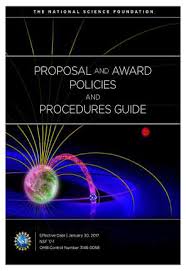 Panel review and recommendations by academics and research-active professionals in relevant field
Applicant ratings ranked by reviewers and sorted into a top tier (~25%)
NSF decides on total number awards and allocates based on panel rankings and research  priorities
“Honorable Mention”  is prestigious outcome
2017 data: top tier = 3,809, or 29.3% of applicants.
If you were in the top tier, probability of an award is over 50%!
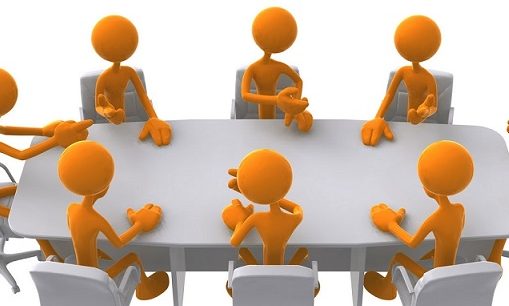 Panel Review Process
Reviewers are invited to serve on panels typically consisting of 15 – 20 members, mostly academics
Panelists are matched by general area of expertise 
Panel membership is confidential
Conflicts of interest management standards 
Each proposal typically is reviewed by 3 panelists, so each panel initially reviews more than 100 applications
NSF compiles individual scores (P, F, G, VG, E) and selects composite ratings of 3 reviewers. 
Selected applications (about 1/3) are discussed in a one-day group meeting on-line. Final ratings after discussion.
As many as 50 - 60% of this group will be awarded the GRF and the rest are likely to receive honorable mention.
Overall Intellectual Merit Rating 
Scale: E, VG, G, F, P
Comments on Strengths and Weaknesses
Overall Broader Impacts Rating
Scale: E, VG, G, F, P
Comments on Strengths and Weaknesses
Overall Score between 1 and 50
40-50 Excellent, Highly Meritorious, recommend for award
30-39 Very Good, Meritorious, recommend for award or honorable mention
1–29 P, F, G, Not recommended
What’s in a Review??
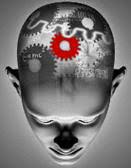 INTELLECTUAL MERIT
creative, original, or potentially transformative concepts? 
well-reasoned, well-organized plan with a method to assess success
Applicant is well qualified and adequate institutional  resources are available
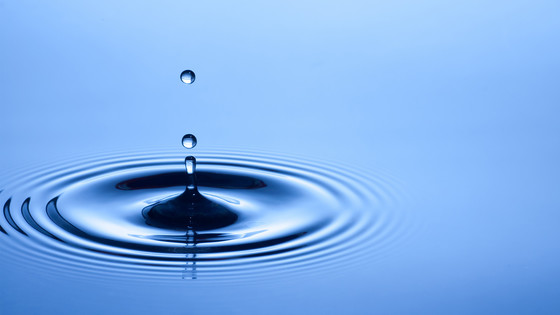 BROADER IMPACTS
…of the research itself or secondary benefits: 
FULL PARTICIPATION of women, persons with disabilities, and underrepresented minorities in STEM; 
improved STEM education at any level;
increased public scientific literacy and engagement; 
improved well-being of individuals in society; 
develop a diverse, globally competitive STEM workforce; 
partnerships between academia, industry, and others; 
improved national security; 
increased economic competitiveness of the US; 
enhanced infrastructure for research and education
Advice from a Recent Reviewer
Academic Qualifications:
Preparation for successful graduate school and research
Academic preparation (particularly classes beyond what is required)
Research experience
Additional training, work, experiences
Independent learning or research
Motivation (overcoming obstacles – don’t ignore mis-steps but don’t dwell on it)

How are these demonstrated:
Personal statement – don’t be shy; explain what you’ve done.  Use your accomplishments as a replacement for (or in addition to) adjectives.
Research plan if you are building on earlier research
References should highlight your readiness for independent research
Advice - Continued
Broader Impacts:
Think creatively, there are lots of options
Diversity of perspective, workforce diversification
Leadership
Translation or training to diverse groups or educators
Importance of your work to other disciplines
Informing policy – and illuminate the societal need

How are these demonstrated:
Be sure to include broader impact in both of your documents.
Include any ways you enhance diversity and experience with your BI activities in your personal statement.
And the potential for broader impacts of your research and plans to disseminate them to those who can act on it.
Advice - Continued
Research plan advice:
Explain the big picture of where you would like to have a research impact
This is a good lead-in to your specific project
Provide a well-thought out specific project that addresses challenges in your discipline.  
Give methodological details that demonstrate mastery in your area, but be sure to return to the importance of answering your research question.  (For an undergraduate applicant there may be a bit more emphasis on big picture than methodology.)
But don’t forget to return to why learning the answer to your research question is important.
Suggestions from a Recent Applicant/Awardee
Practice verbally explaining your research plan.
Emphasize why you are the right person to do this research, and what makes you a good “investment” for the NSF.
Have other people read your application. 
Make sure you understand logistics, deadlines, technicalities (like font size), etc. 
Submit your application and get all of your transcripts, letters of recommendation, etc. taken care of EARLY.
Submission Process
If you will be staying at CU Denver and want your award to come here, please send an e-mail to ORCA@UCDenver.edu as soon as possible to let us know. Please contact us no later than September 25, 2023. 
We’ll walk you through the internal review process that when completed now will make the award process so much easier!
If you will not have your award come to CU Denver, please just skip this step and move forward to preparing to submit your proposal.
Research.gov
You and anyone submitting a reference letter will need a Research.gov account. 
Be sure to make sure you or a referee do not already have an account (even an old, old one). Double accounts create HUGE issues. 
Once you have confirmed you do not have an existing account, you need to register for one. Here’s a step-by-step video to help you: https://resources.research.gov/common/attachment/Desktop/AcctMgmtSIDVidRegNewUser.html 
Register early (now would be good) so you can become familiar with the website and how to upload your items.
What to expect at Research.gov
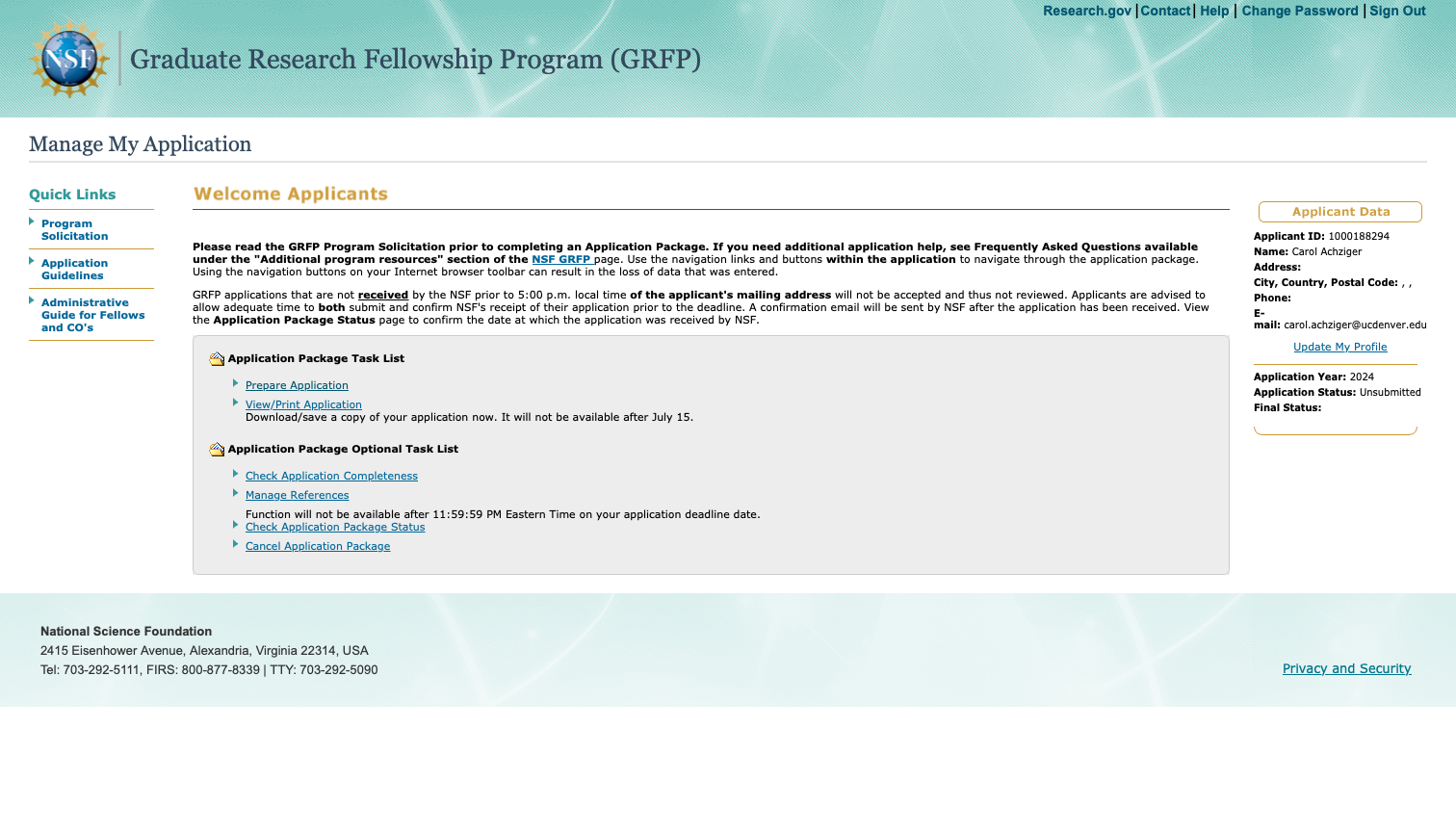 Once you log into the GRFP application portal (accessed via Research.Gov), you’ll see this screen.
The first step is to Certify you are Eligible
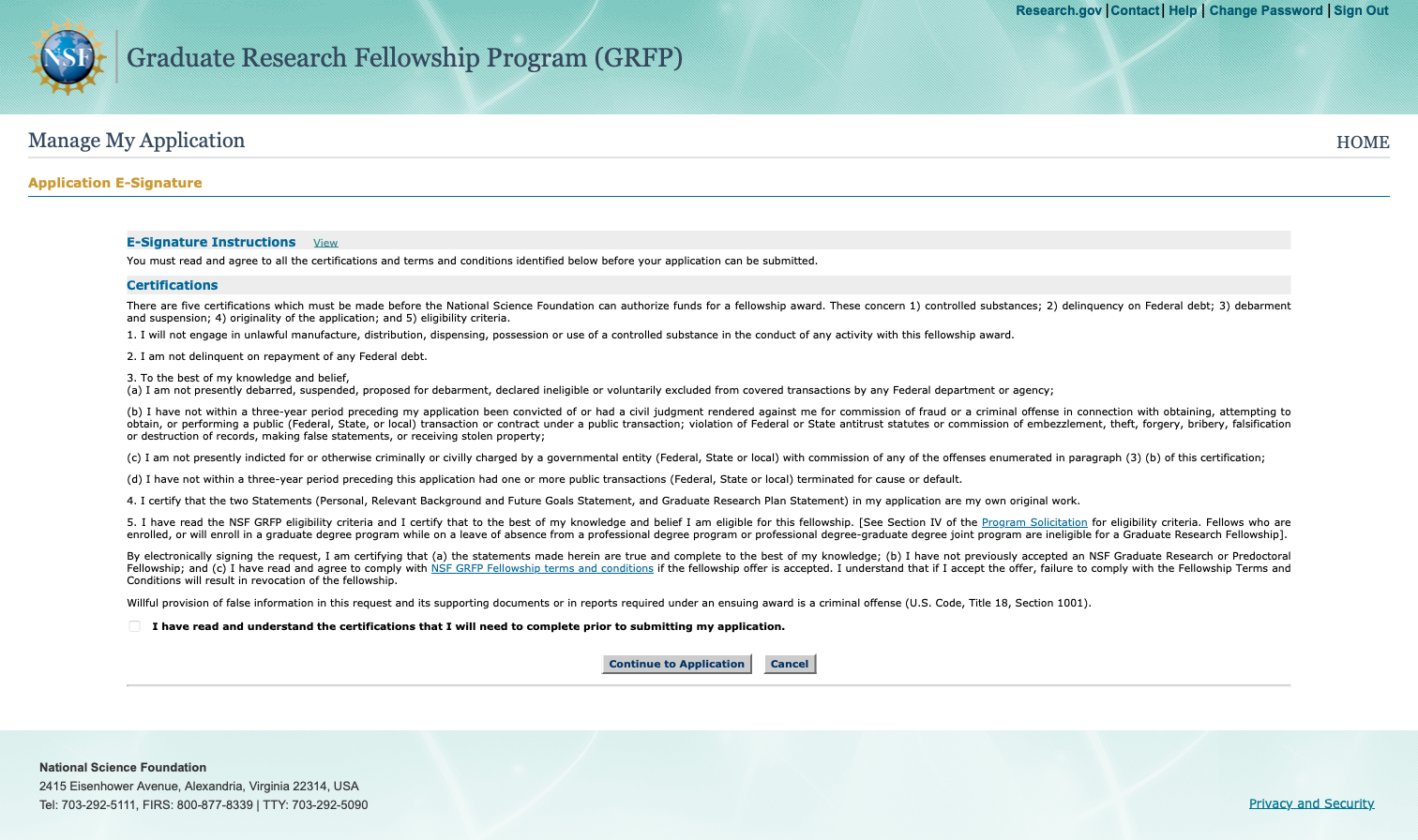 You cannot move forward without certifying
This is the application portal
SUBMISSION: ALL APPLICATIONS MUST BE UPLOADED TO RESEARCH.GOV BY 5:00 PM LOCAL TIME (e.g., MDT)
DAY/TIME DEADLINES ARE RIGID. PLAN TO SUBMIT EARLY. RESEARCH.GOV SOMETIMES CRASHES IN HEAVY TRAFFIC. AWARDS ARE ANNOUNCED IN EARLY APRIL.
How we can help you moving forward
Make these slides available for your review.

Provide guidance for reference writers so that they know how to frame their letters for maximum impact. 

Providing a pool of reviewers willing to read your Personal Statement and/or Research Plan from a non-specialist perspective.  Please contact us at ORCA@UCDenver.edu before October 5 if you would like to take advantage of this review. 

Contact us with questions as you prepare your application. ORCA@UCDenver.edu
Resources
Main NSF GRFP site:     Home - NSF Graduate Research Fellowships Program (GRFP) (nsfgrfp.org) 

Application Resources - NSF Graduate Research Fellowships Program (GRFP) (nsfgrfp.org)

GRFP FAQ site :     https://nsfgrfp.org/applicants/faqs/  

GRFP  videos and resources   https://www.nsfgrfp.org/resources/ 

GRFP events/webinars   https://www.nsfgrfp.org/events/ 


CLAS contacts:   ORCA@UCDenver.edu